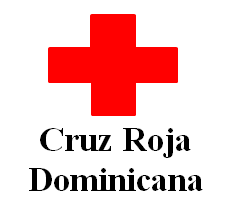 Cruz Roja Dominicana
Programa Nacional de Alojamiento y Asentamientos Humanos
Enfoque Participativo para la Sensibilización sobre Alojamiento Seguro (PASSA)
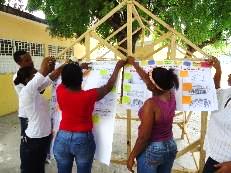 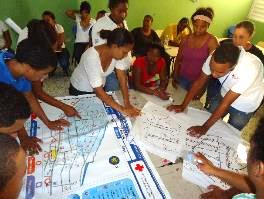 Es un método participativo de reducción de riesgos ante desastres (RRD) relacionado con la seguridad de alojamientos, cuyo objetivo es desarrollar capacidades locales para reducir vulnerabilidades relacionadas a la vivienda y su hábitat, a través del trabajo participativo en el que la comunidad diseña un plan de acción para mejorar las condiciones de habitabilidad de las casas y los asentamientos .

Desarrollado en 3 comunidades beneficiadas por el proyecto Sandy.
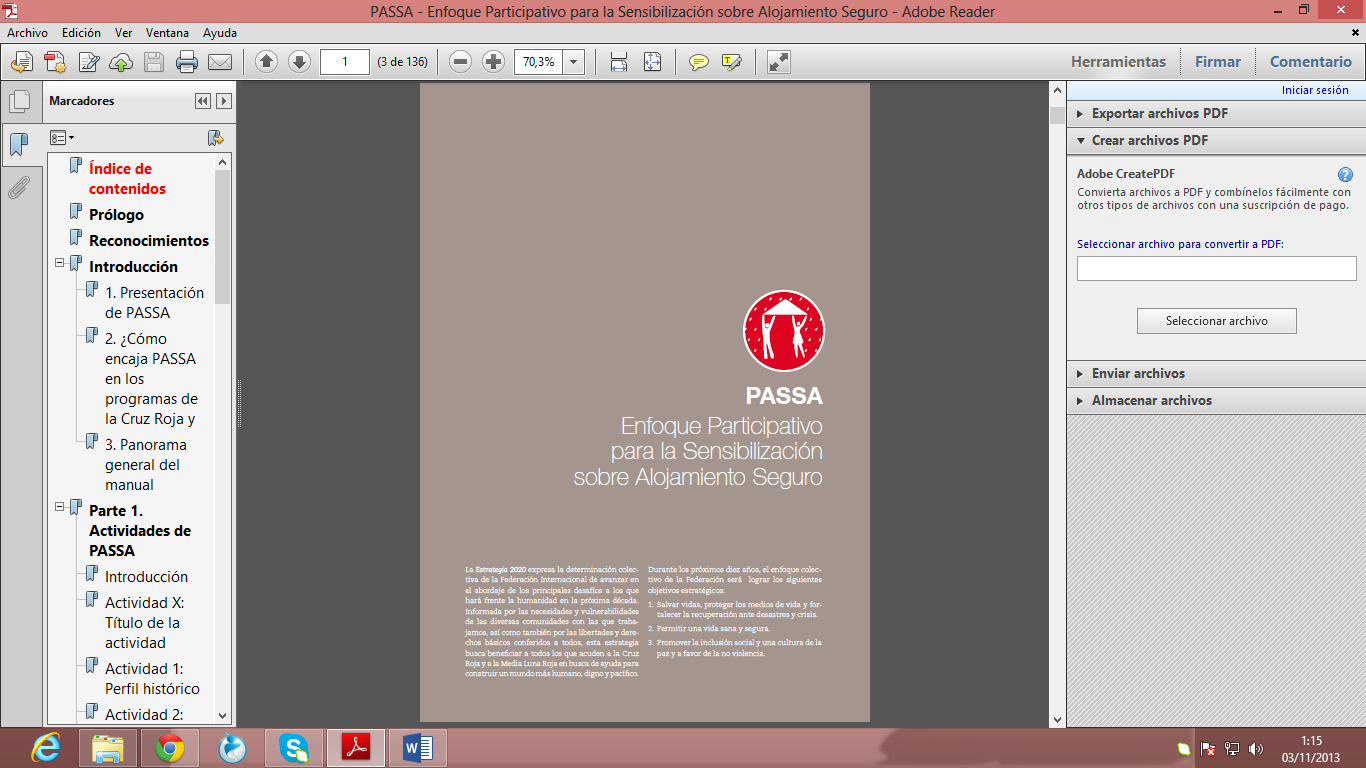 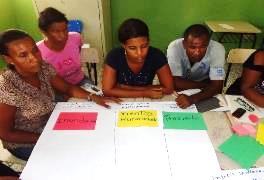 HUMANIDAD  ¨ IMPARCIALIDAD ¨ NEUTRALIDAD ¨  INDEPENDENCIA ¨  CARACTER VOLUNTARIO ¨  UNIDAD ¨  UNIVERSALIDAD
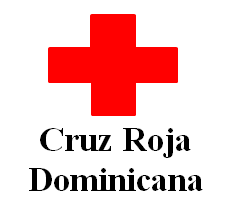 Cruz Roja Dominicana
Programa Nacional de Alojamiento y Asentamientos Humanos
Mini-Taller de Sensibilización en Alojamiento Seguro
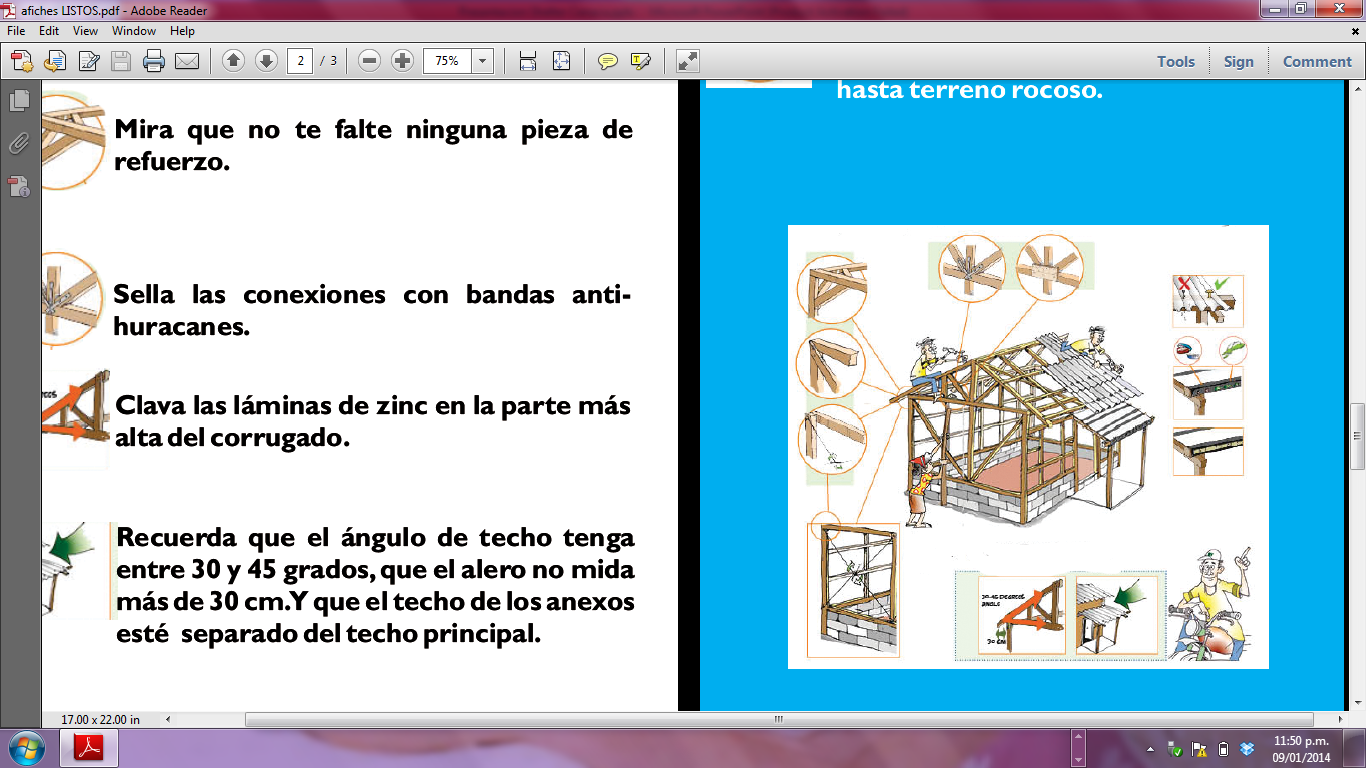 Talleres de sensibilización en conocimientos y técnicas de construcción más resistentes para comunitarios que  apoya a  individuos y grupos  a tomar acción sobre  la  seguridad  de  su  vivienda.

Con  este  conocimiento  las  personas  pueden:
Identificar  Condiciones de  Vulnerabilidad  en la estructura  de su  casa.
Conocer técnicas y medidas para reforzar sus viviendas.
Mantener  las  condiciones  de  habitabilidad del  inmueble.

Estas mismas técnicas de refuerzo de estructuras de madera  fueron posteriormente  aplicadas a las casas gracia a la entrega de  materiales,  la novedad: La utilización de Bandas Anti-Huracanes.
HUMANIDAD  ¨ IMPARCIALIDAD ¨ NEUTRALIDAD ¨  INDEPENDENCIA ¨  CARACTER VOLUNTARIO ¨  UNIDAD ¨  UNIVERSALIDAD
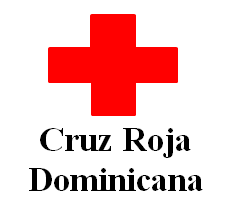 Cruz Roja Dominicana
Programa Nacional de Alojamiento y Asentamientos Humanos
Capacitación en Técnicas de Construcción Anti Huracanes y Terremotos
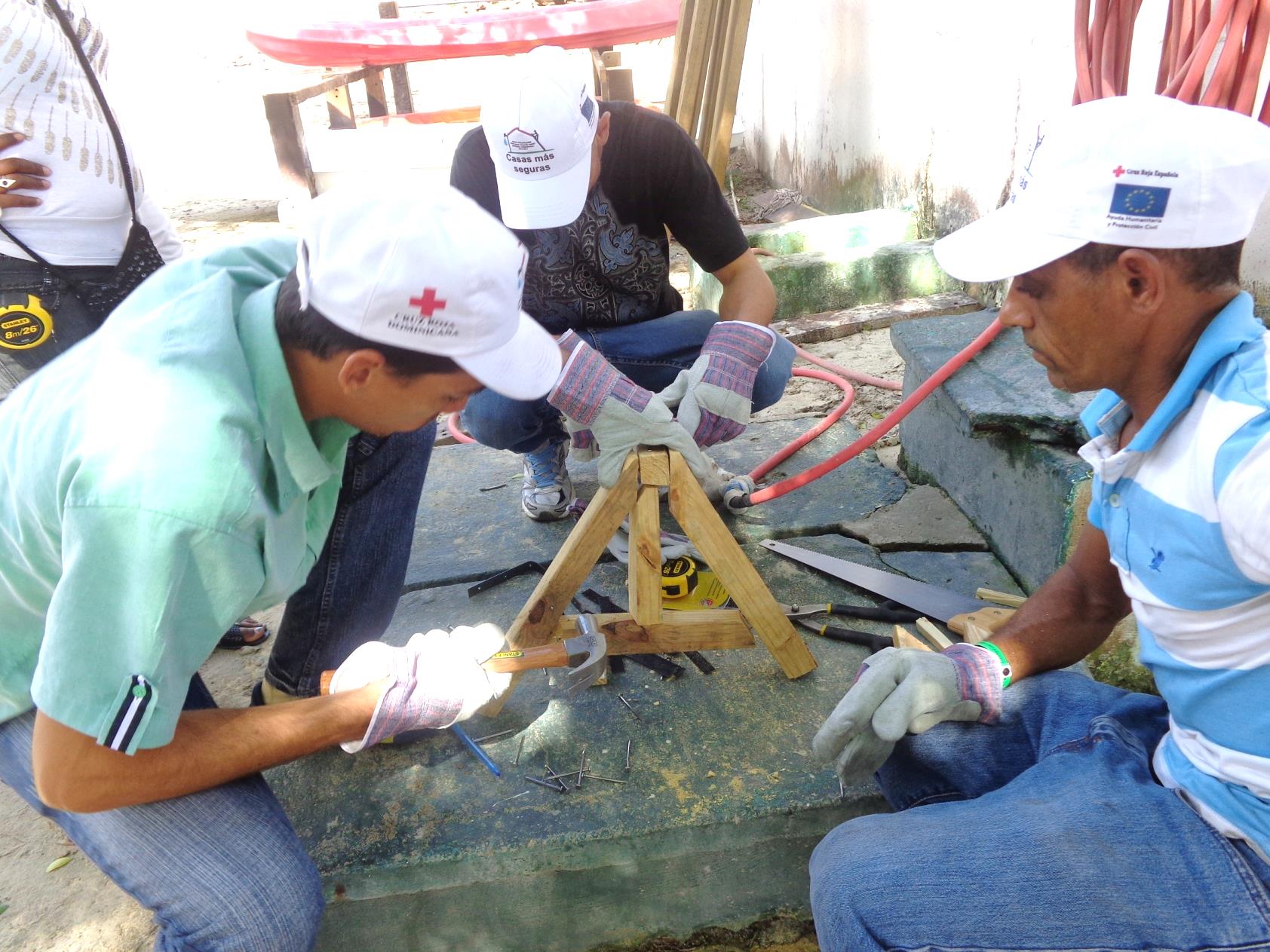 El taller “Casas más Seguras” enseña cómo construir estructuras de madera seguras que resisten huracanes y terremotos.

Contenidos mínimos del Taller:
Cómo reducir el riesgo para viviendas en zonas vulnerables.
 Cuáles son los efectos de las amenazas sobre las casas.
Cómo reforzar casas de madera.
Cómo proteger ventanas y puertas.
Cómo proteger casas de inundaciones.
Salud y seguridad.

Dirigido a maestros u obreros de la construcción.
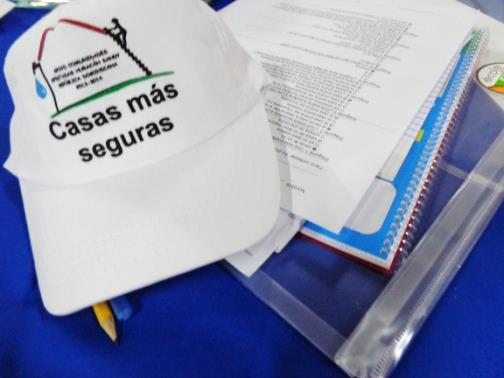 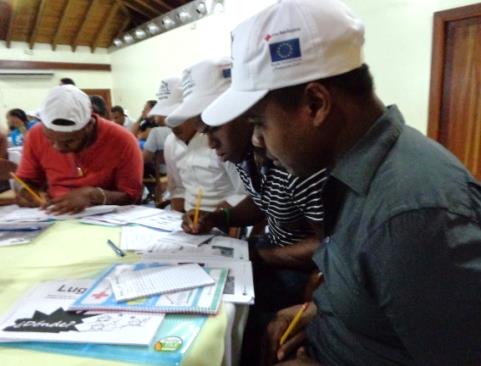 HUMANIDAD  ¨ IMPARCIALIDAD ¨ NEUTRALIDAD ¨  INDEPENDENCIA ¨  CARACTER VOLUNTARIO ¨  UNIDAD ¨  UNIVERSALIDAD